Scheda 11. PROCESSO “CICLO PASSIVO: LIQUIDAZIONE FATTURE”
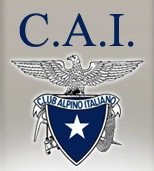 Ufficio Acquisti Economato
Ufficio Protocollo
Ufficio Contabilità
Direzione
ORGANIZZAZIONE DEL LAVORO
DA 
FORNITORE
FATTURA
1
I documenti fiscali protocollati (si veda processo n. 19) vengono consegnati all’Ufficio Contabilità.
1
FATTURA
Protocollata
VERIFICA CORRETTEZZA FISCALE
PROTOCOLLO
2
Dopo aver effettuato la verifica formale dei documenti, gli stessi vengono registrati in OSRA, apponendo sui documenti originali il protocollo del registro IVA corrispondente. Quindi, dopo aver fatto le copie, si archiviano.
2
Inserita
FATTURA
OSRA
Contabile
3
FATTURA
Visto! Si liquida
3
ORDINE
Sulle copie viene apposto il timbro “Visto! Si liquida” e vengono trasmesse al Responsabile dell’Ufficio Acquisti Economato per verificare la conformità di quanto fatturato rispetto all’ordine.
TIMBRO
“VISTO! SI LIQUIDA”
MATCH
Se difformità
Se conforme
4
Se quanto è stato fatturato è conforme appone il numero dell’atto autorizzativo, la propria firma e verifica la presenza del CIG (Codice Identificativo Gara): se quest’ultimo manca provvede ad annotarlo. In presenza di difformità procede con la contestazione al fornitore.
FATTURA
Ordine regolare
FATTURA
Ordine regolare
4
A  FORNITORE
CONTESTAZIONE
Se atto del CDC
Se atto del Direttore
5
Se l’atto autorizzativo è del Direttore il documento  fiscale viene liquidato dal Responsabile dell’Area Amministrativa. Diversamente se l’atto autorizzativo è del CDC viene liquidato dal Direttore.
5
LIQUIDAZIONE
LIQUIDAZIONE
6
Se di importo superiore a 10.000 Euro
Per i documenti fiscali di importo superiore a 10.000 Euro è necessario effettuare la «verifica inadempienti» sul sito di www.acquistiinretepa.it.  Inserendo i dati identificativi del fornitore (tipo soggetto, partita iva o codice fiscale) e i dati del documento contabile (n° fattura e importo). Equitalia verifica in tempo reale se il soggetto è inadempiente o meno.
Se è inadempiente, Equitalia si riserva di effettuare ulteriori verifiche.
Altrimenti
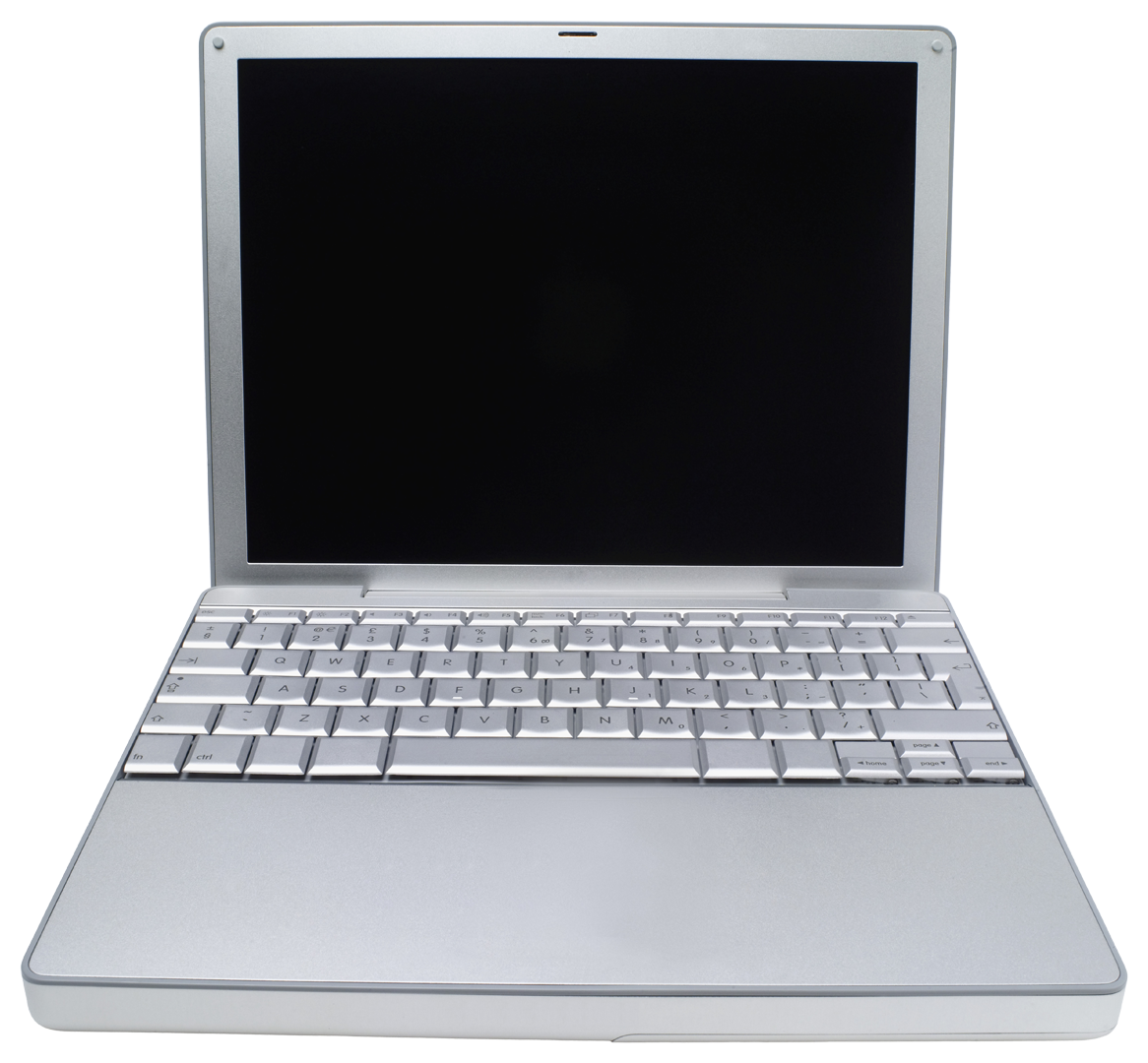 VERIFICA INADEMPIENZA DEL FORNITORE
6
Se inadempiente
Se adempiente
ULTERIORI VERIFICHE DA EQUITALIA
Elaborato da Soa S.r.l. – Strategie e Organizzazione Aziendale                  Anno 2014
Scheda 11. PROCESSO “CICLO PASSIVO: LIQUIDAZIONE FATTURE” (segue)
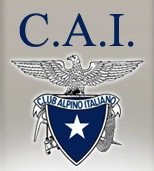 Ufficio Acquisti Economato
Ufficio Protocollo
Ufficio Contabilità
Direzione
ORGANIZZAZIONE DEL LAVORO
7
7
Successivamente tramite OSRA l’Ufficio Contabilità elabora i mandati di pagamento, che firmati dal Direttore e dal Responsabile dell’Area Amministrativa, vengono archiviati.
MANDATO DI PAGAMENTO
OSRA
Contabile
Firmati da Direttore e Resp. Area Amministrativa
Estrazione
8
L’Ufficio Contabilità estrae il file dei mandati da OSRA in formato XML, che firmato digitalmente dal Direttore e dal Responsabile dell’Area Amministrativa, viene trasmesso, attraverso l’area  riservata del  sito, alla banca.
FILE DEI MANDATI
8
A  BANCA
Sul sito
Firmato digitalmente da Direttore e Resp. Area Amministrativa
Se documenti contabili relativi a prestazioni professionali
9
Se si tratta di documenti contabili relativi a prestazioni professionali, prima dell’elaborazione del mandato di pagamento, i dati relativi al professionista/collaboratore e al suo compenso vengono caricati nella piattaforma di elaborazione delle paghe, che rilascia ad elaborazione il cedolino del percipiente.
Una copia del cedolino del percipiente viene inviata a quest’ultimo per e-mail.
9
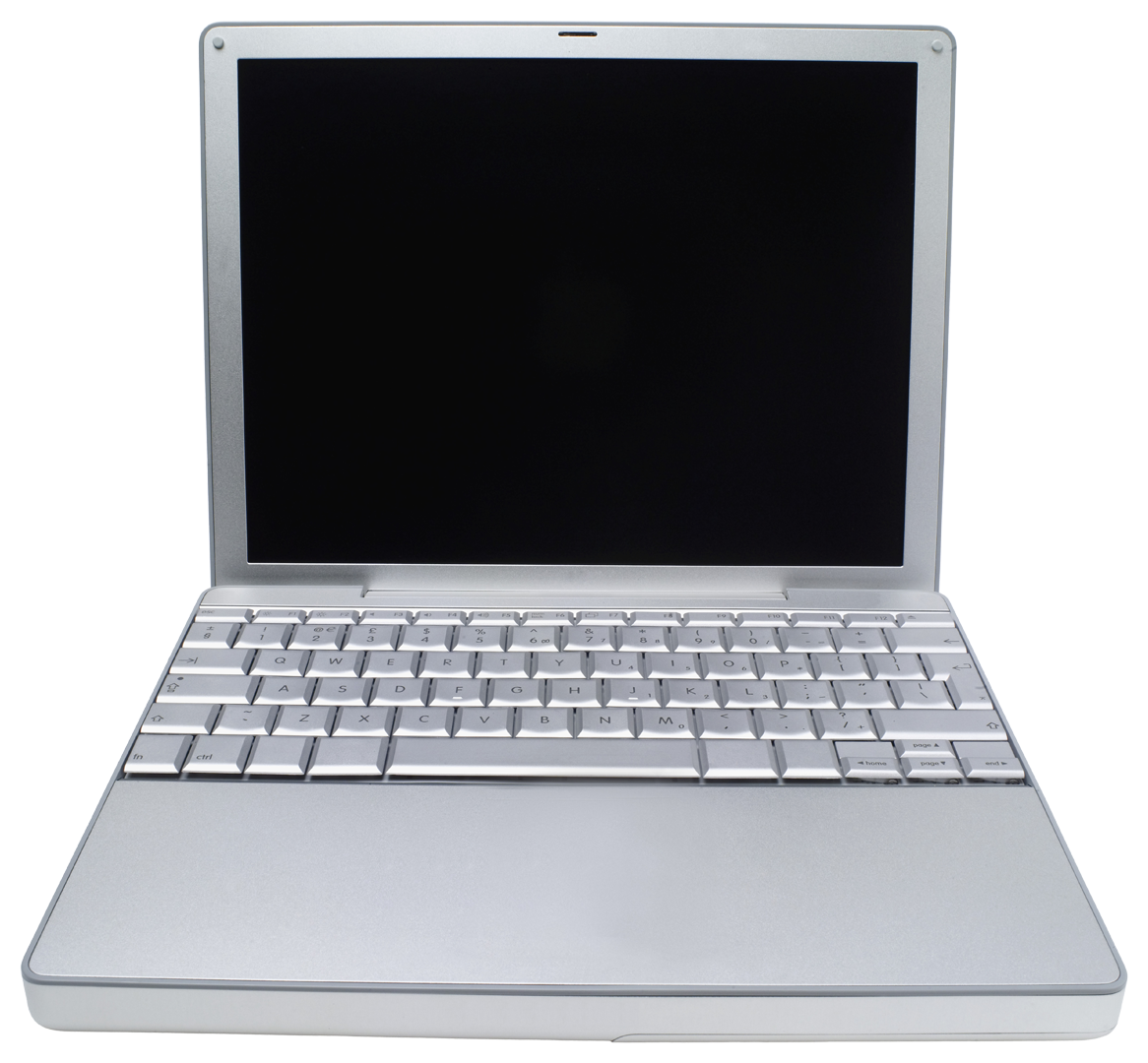 A STUDIO ESTERNO
Alternative
RICHIESTA CEDOLINO
Su piattaforma online
A
PERCIPIENTE
CEDOLINO
CEDOLINO
Archivio /Intranet
Procedura informatica
LEGENDA:
Elaborazione/Sequenza
Documenti
Azioni
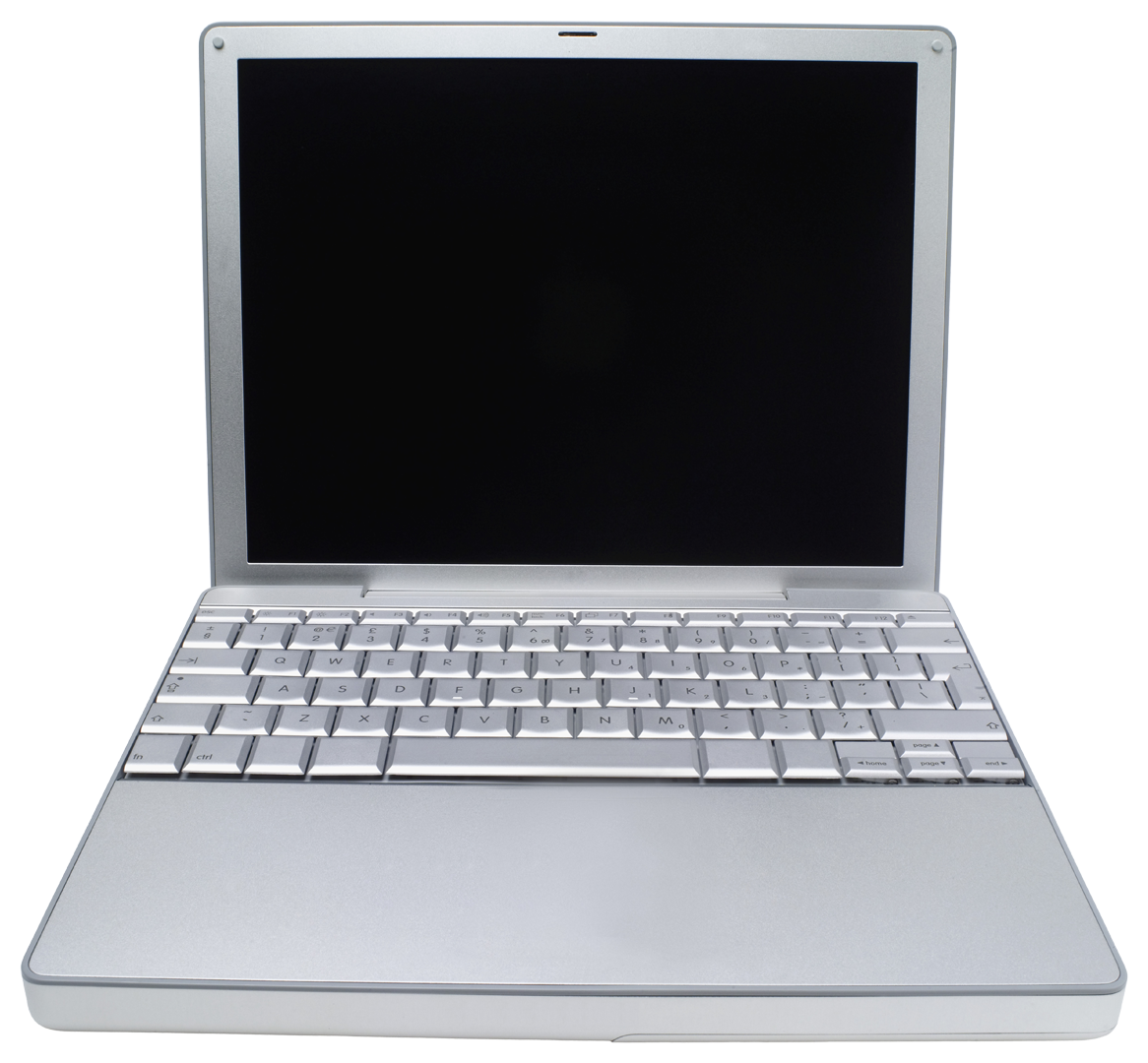 Trasmissione
Specificazioni
Data-base
Elaborato da Soa S.r.l. – Strategie e Organizzazione Aziendale                  Anno 2014